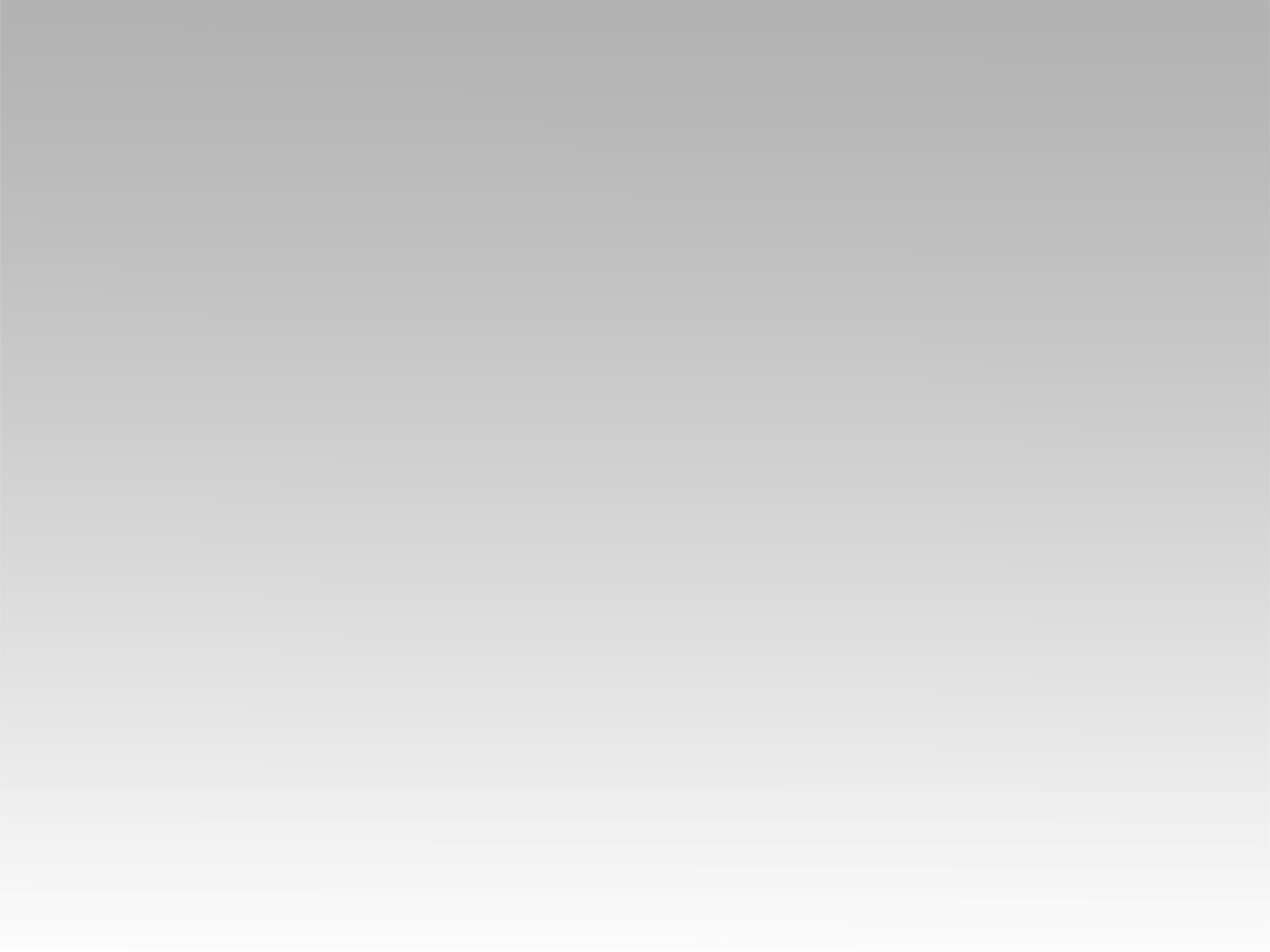 تـرنيــمة
في كل يوم
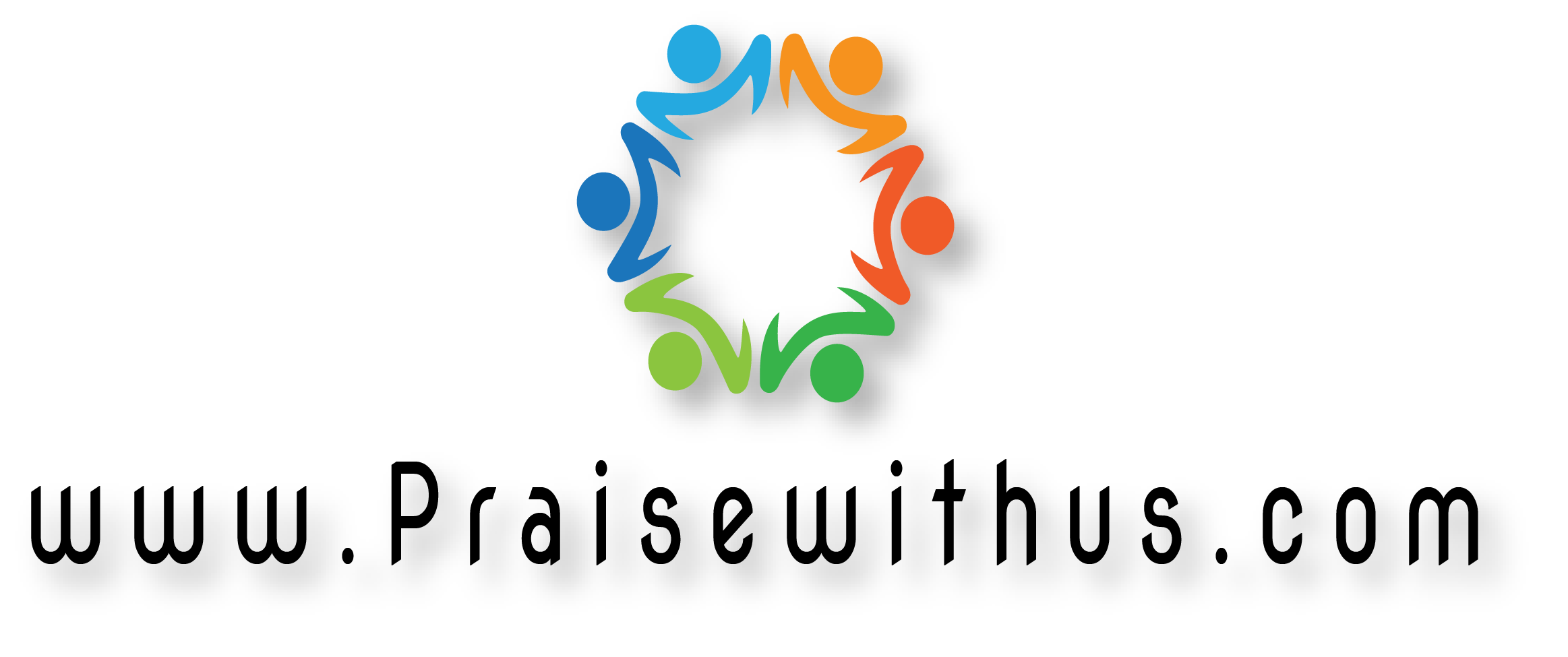 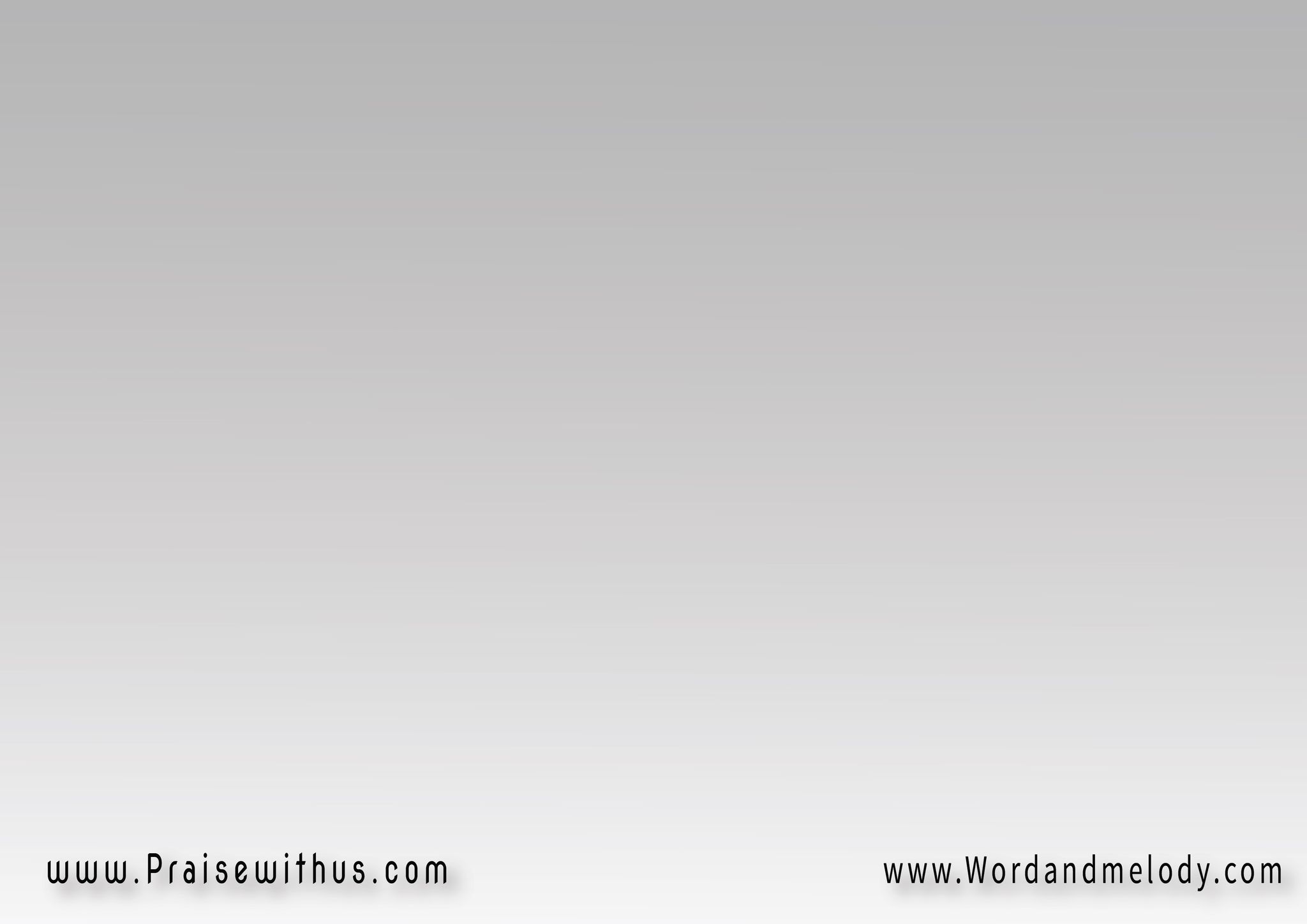 1-
في كل يوم أشوف أمور 
كلمت قلبي فيها من سنين
فاكر في يوم همسك يقول أنا راجع تاني وهانهض ملايين
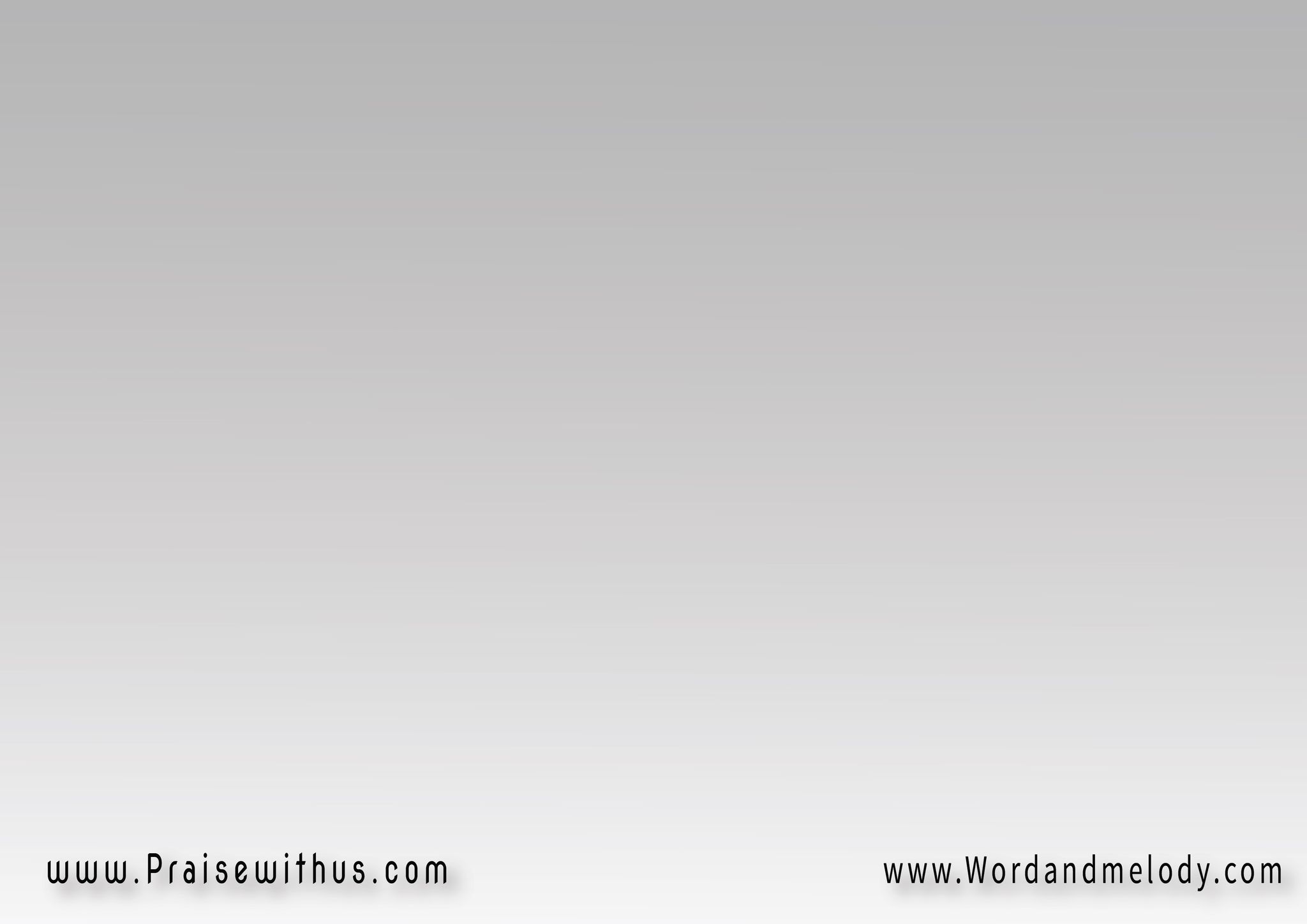 دربني ربي وخلّي قلبي
 يرجع يعيش لمجدك من جديد
هارجع هاتوب هانهض هاقوم هانسى معاك ضعفي وهاقول
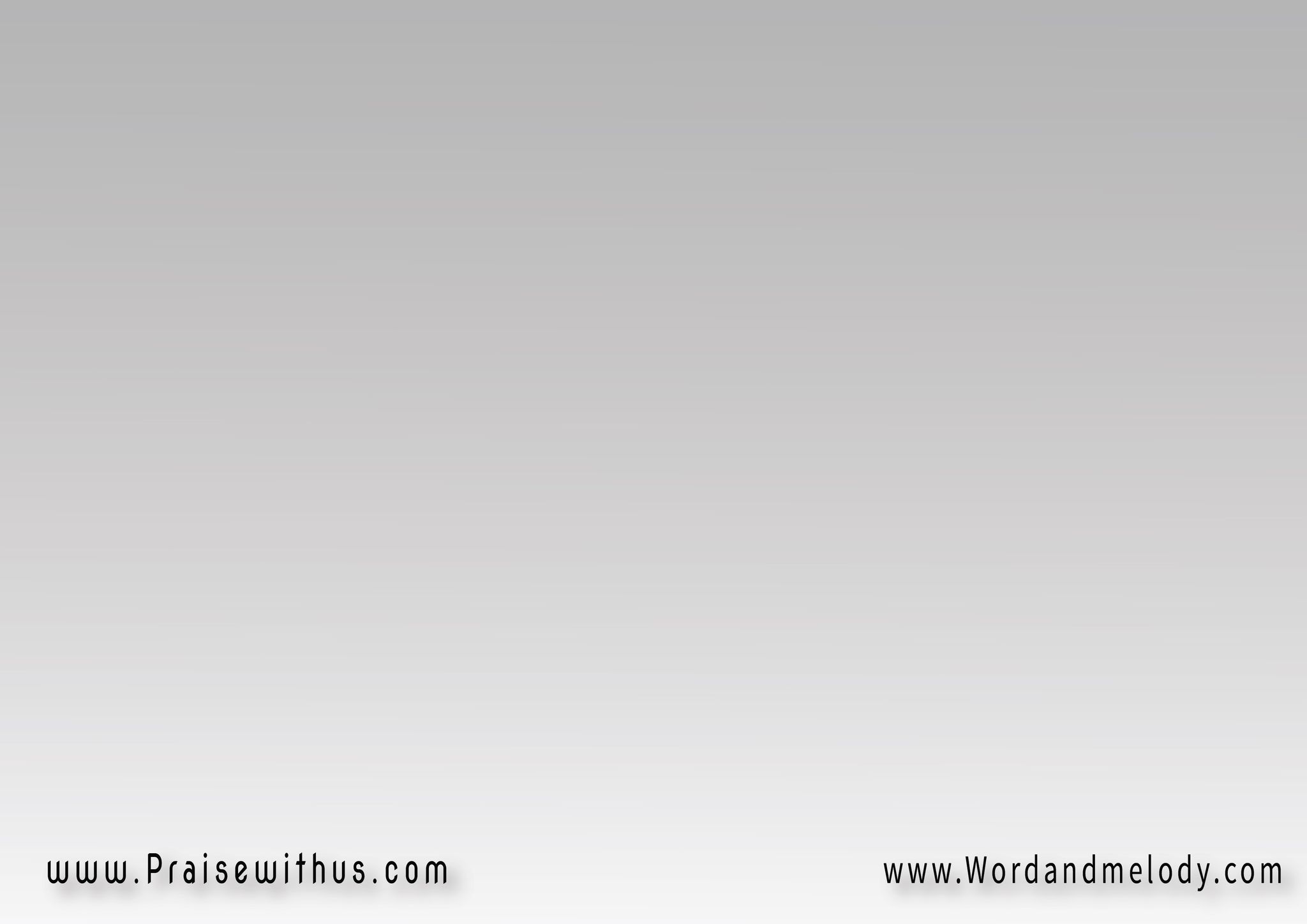 القرار:
(أنا هارجعلك من تاني أنا راجع لمكاني واقف ع الاسوار وبنادي
بإيماني وبأغاني بكلامي بترنيماتي 
 يسوعي هايكون نور إعلاني)2
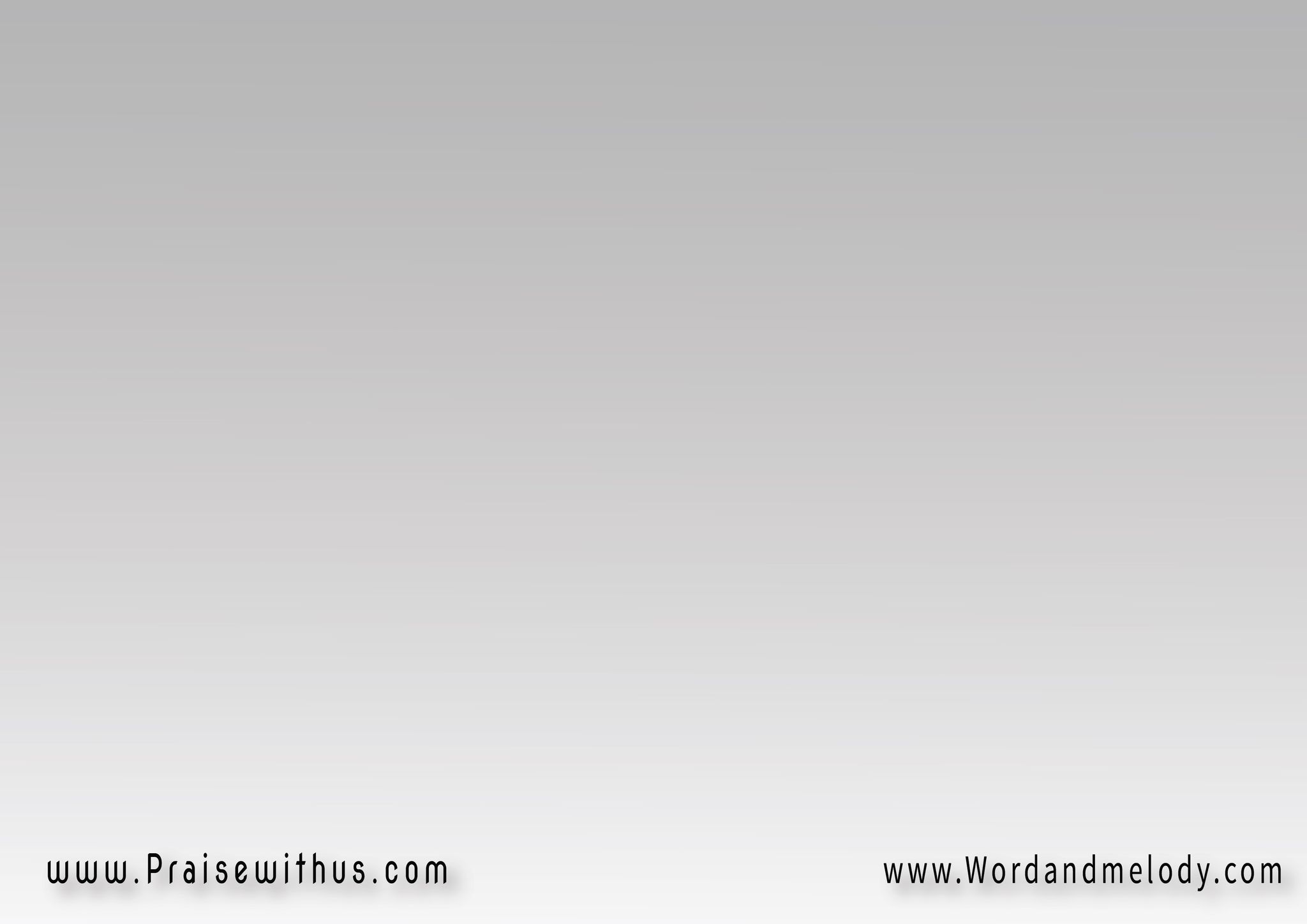 2-
غيرني ربي والمس حياتي 
علشان تشوف الناس في يسوع
مش بس لساني أو كلماتي لكن أعيش تسبيحة ليسوع
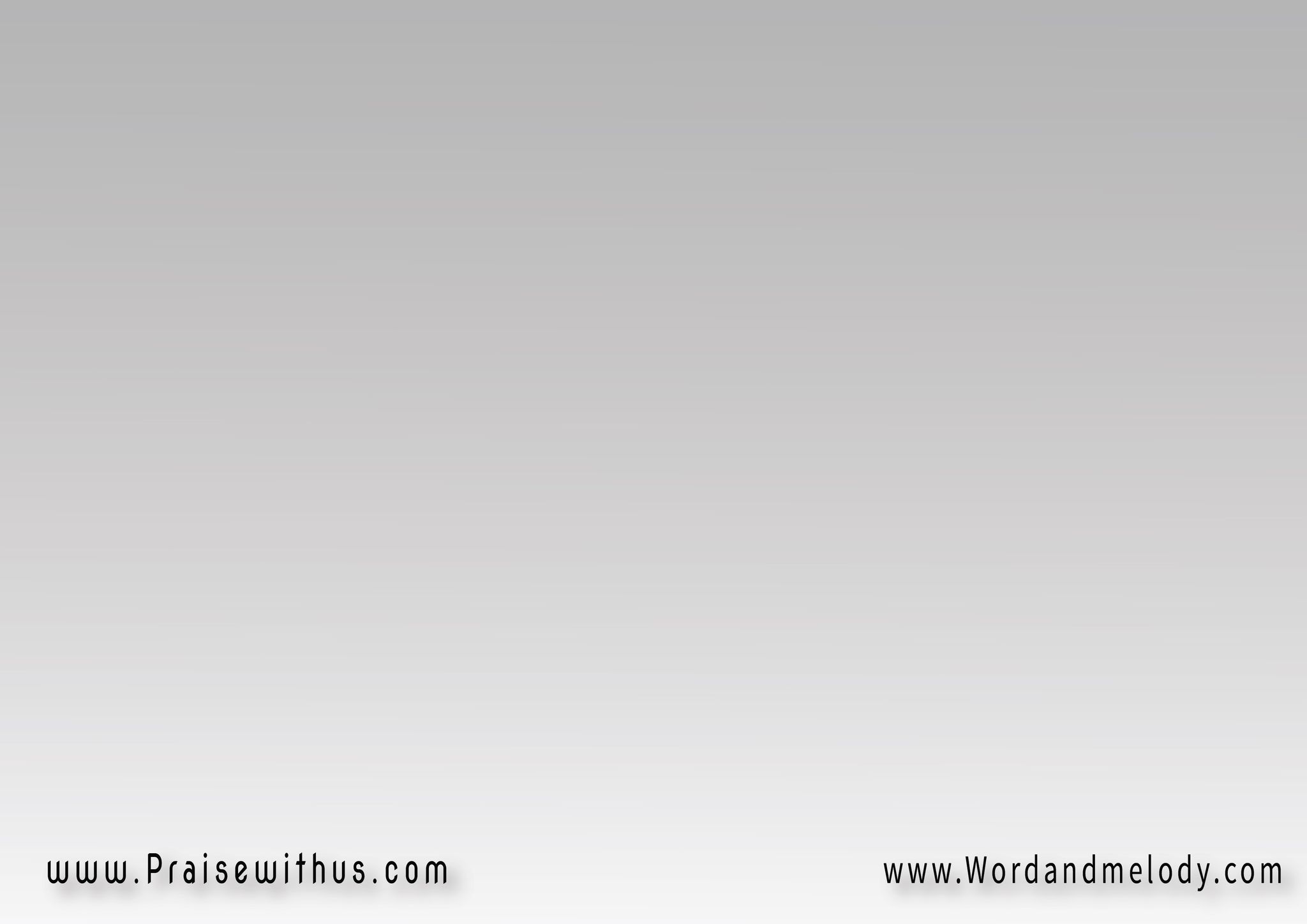 هاسهر هاصلي فاكر رسالتي وأتعلم ربي تاني الأنتظار
وأحيا شهادة بمسحة بإرادة وتفيض حياتي دايمًا بالثمار
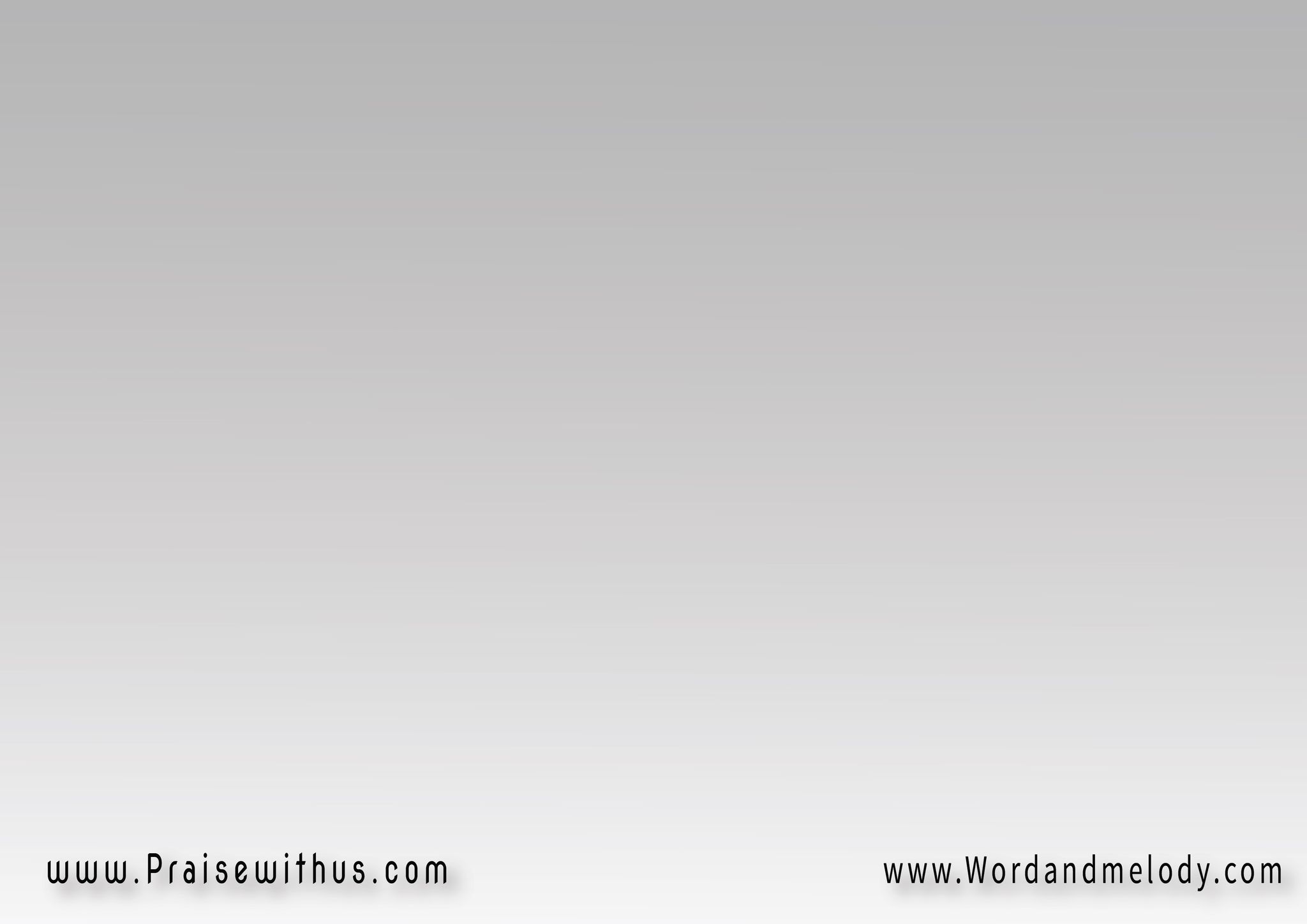 القرار:
(أنا هارجعلك من تاني أنا راجع لمكاني واقف ع الاسوار وبنادي
بإيماني وبأغاني بكلامي بترنيماتي 
 يسوعي هايكون نور إعلاني)2
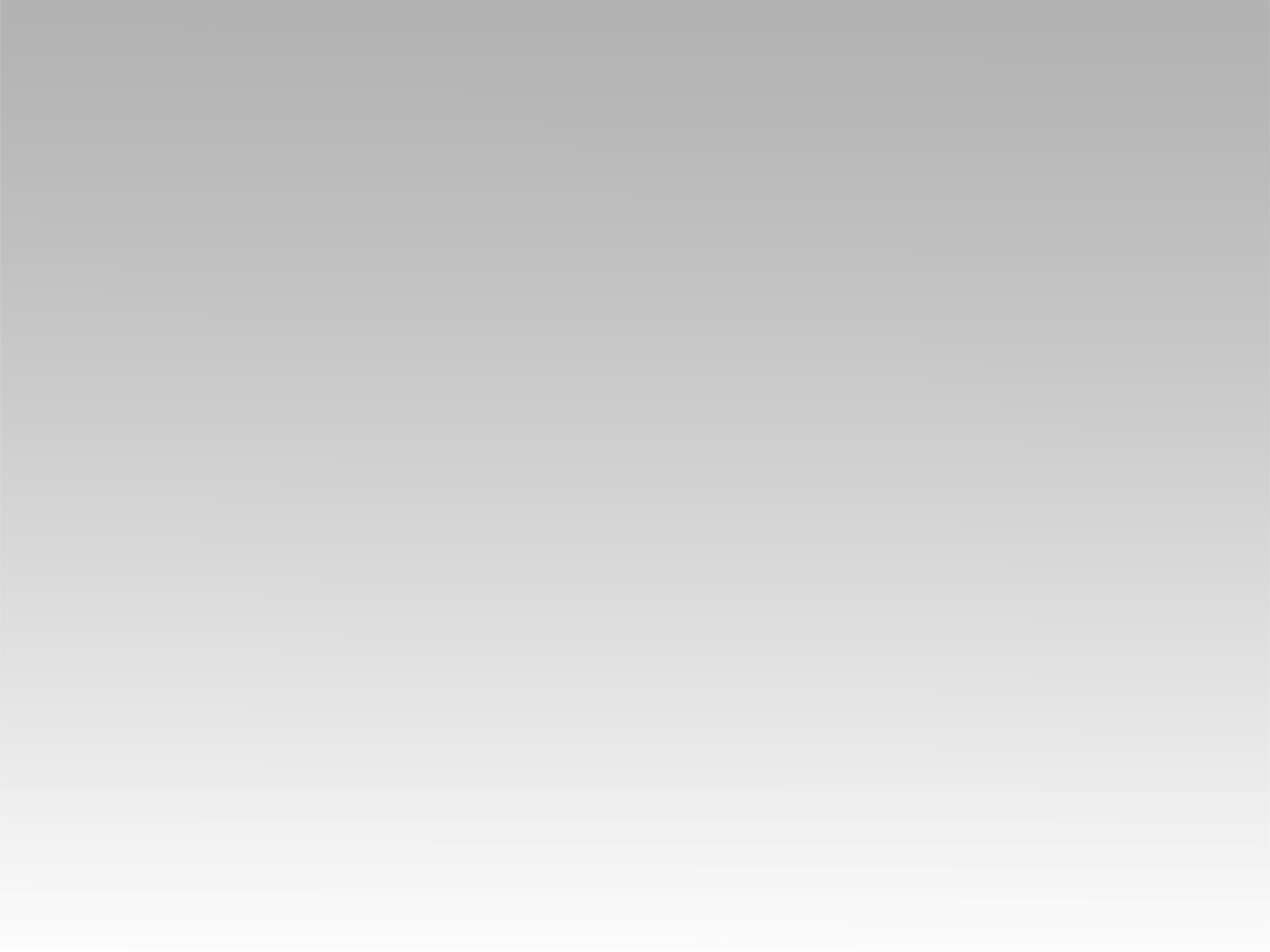 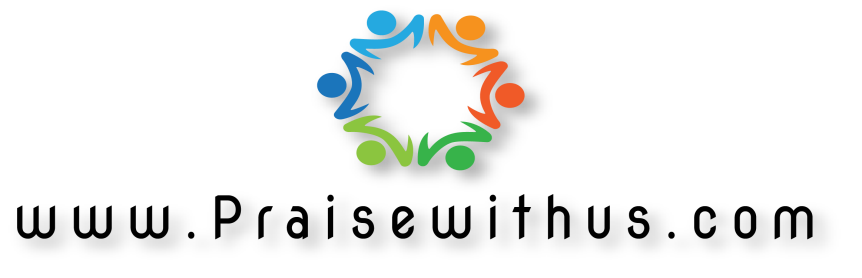